Chapter 3Typologies of Health and Wellness in Hospitality and Tourism
Dr. Bendegul Okumus
Heather Linton Kelly
Learning Outcomes
Define and discuss the full spectrum of health and wellness tourism
Define spas and thermal/mineral springs
Define yoga and meditation practices
Define spiritual tourism, and holistic tourism
Define and discuss occupational wellness
Case Study: Canyon Ranch
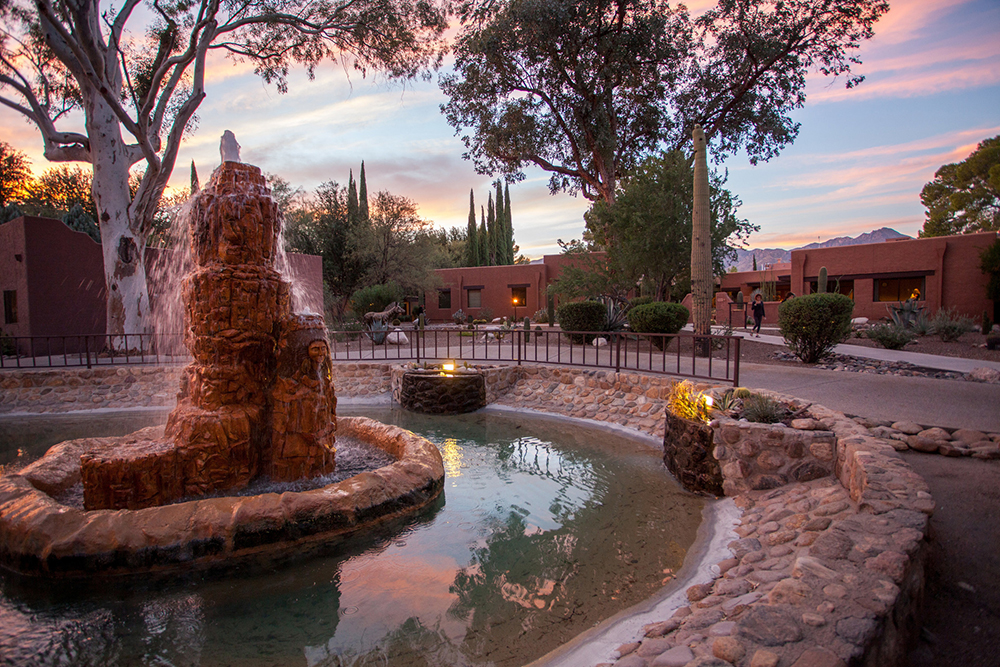 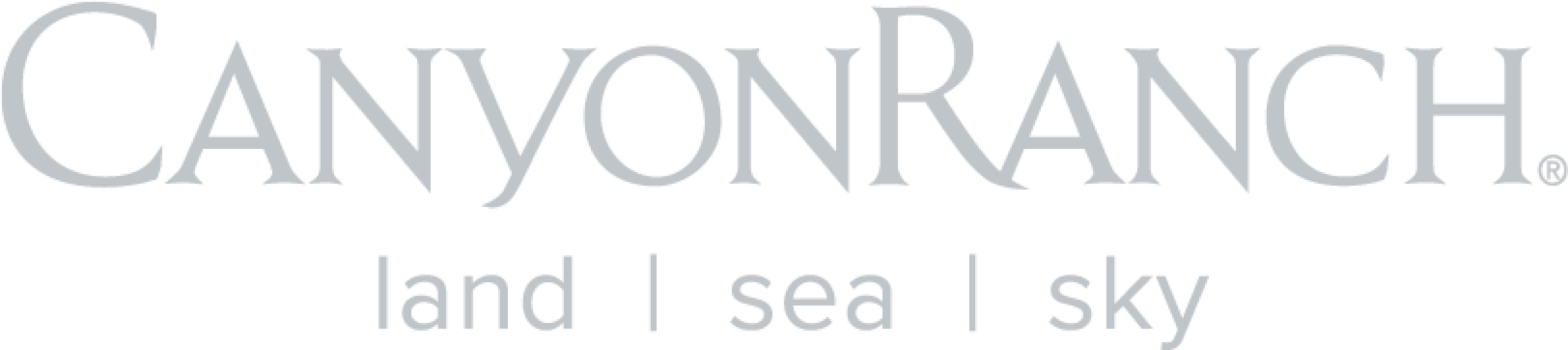 Click the following links to learn more about Canyon Ranch.
https://www.youtube.com/watch?v=8azawK81rDE
https://www.youtube.com/watch?v=O9ESLI5gevU
https://www.youtube.com/watch?v=tZ2L8q1ZozA
Spectrum of Health and Wellness Tourism
Source: developed from Smith, M., & Puczkó, L. (2008). Health and wellness tourism. Routledge.
Spas
Guests who visit spas have the following characteristics:
A life full of intense anxiety, workload, and insecurity
Look for more intensive experience of relaxation and rejuvenation
Wish to restore a balance between work and private life
High disposable income
Requirements to enjoy personal service and care, cleanliness, hygiene, and a pleasant atmosphere
People who visit spas are typically motivated:
An increased orientation to a healthy and aesthetic body
A general desire for a healthier lifestyle (healthy nutrition)
Quest for spiritual experience (meditation and yoga)
Pursuit of happiness (as perceived by everyone)
The desire to look ‘sexier’ and healthier
Increasing demand for non surgical treatments
Spas
Places devoted to overall well-being through a variety of professional services that encourage the renewal of mind, body and spirit 
Aristocrats 
Explorers 
Socializers
Budgeters
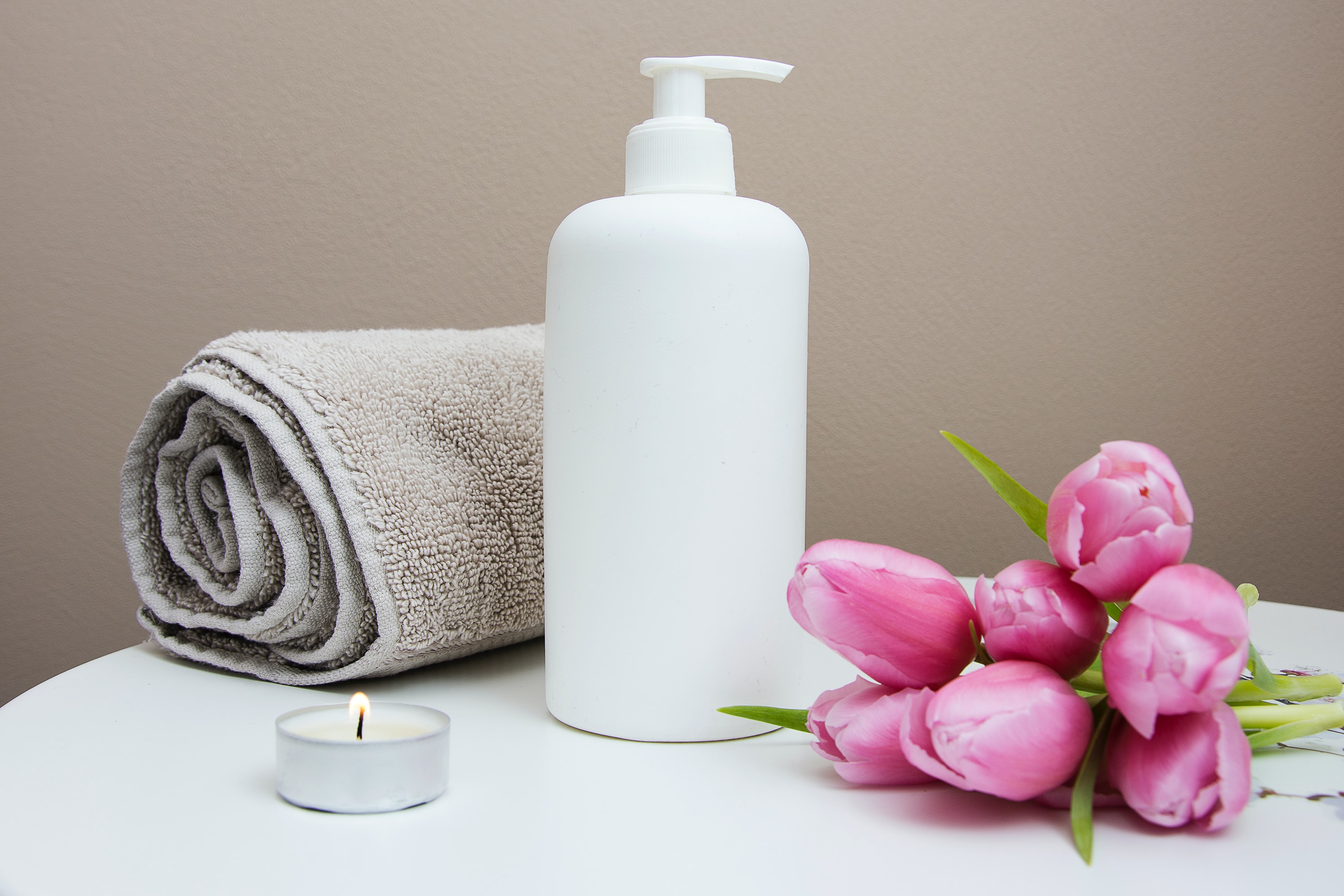 Spas
Adapted from Table 1 in Vukovic, P., Cavlin, G., and Cavlin, M. (2015). Complementarity in the development of rural tourism with the development of thermal baths, spa and wellness tourism. Economics of Agriculture, 62(1). 259 – 270.
Active Exploration
Many people around the world, especially in developed Western economies, lack the level of activity in their everyday lives necessary to remain healthy 

Any activity that keeps the body moving helps to maintain physical health
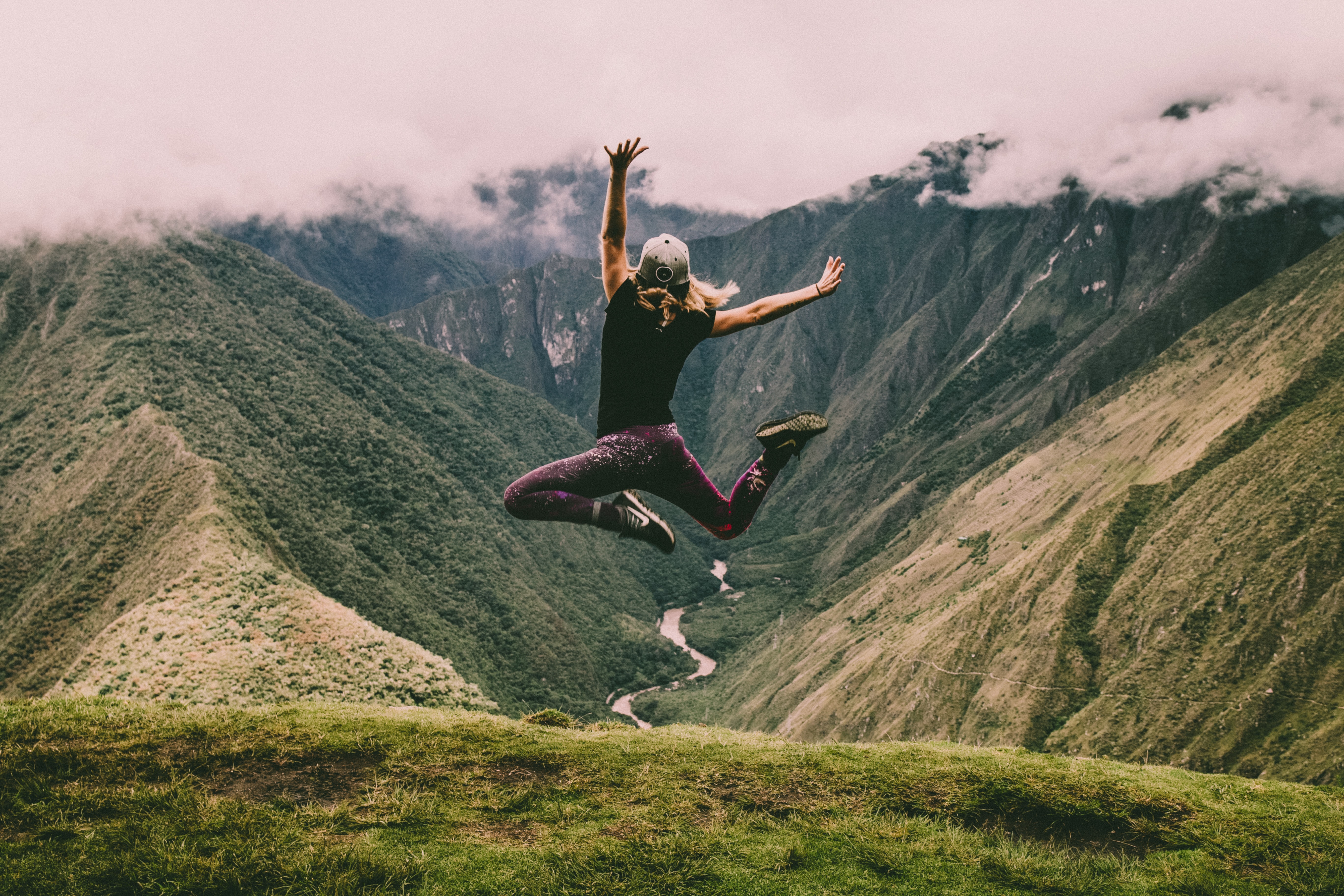 Thalasso and Thermal/Mineral Springs
Thalassotherapy is the therapeutic use of seawater, marine algae and marine mud in various body treatments 

Thermal/mineral springs, or hot springs, are naturally occurring thermal springs of water hotter than 98°F (37°C)
Discussion: 
Find thermal/mineral spring business/location and introduce it to the class in terms of its characteristics, benefits, customer segments etc.
Types of Thermal/Mineral Springs Establishments
Yoga and Meditation
Yoga and meditation tourism focuses on the mind-body connection, with a spiritual aspect incorporated for some practitioners 

There are many forms of yoga, such as hatha, bikram/hot yoga, iyengar, restorative, anusara, vinyasa, and ashtanga, and practices often include or are supplemented by a period of meditation
Yoga tourism is when a guest travels to a destination to engage in the practice of yoga and yoga-related activities to enhance their physical, mental and spiritual well being.
Yoga and Meditation
Adopted from Gaiam. (n.d.). A beginner’s guide to 8 major styles of yoga. Retrieved January 5, 2020, from https://www.gaiam.com/blogs/discover/a-beginners-guide-to-8-major-styles-of-yoga
Specific Drivers
 
Wellness and Healing
Personal Development
Personal Quest
Socialization
Journeying
Recreation/Leisure
Specific Drivers
 
Religious Observance
Ritualized Practice
Special Occasion
Socialization
Identity
Cultural Practice
Spiritual Hospitality and Tourism
Secular
Hybrid
Religious
Spirituality			       Religiosity
Focus on 
Self
Focus on Institution
Commoditized		         Institutionalized
Holistic Tourism
Holistic tourism encompasses treatments or activities that encourage self-transformation through balancing the mind, body, and spirit

Because of the diversity required for this approach, holistic tourism is often practiced through retreats or other full-featured itineraries
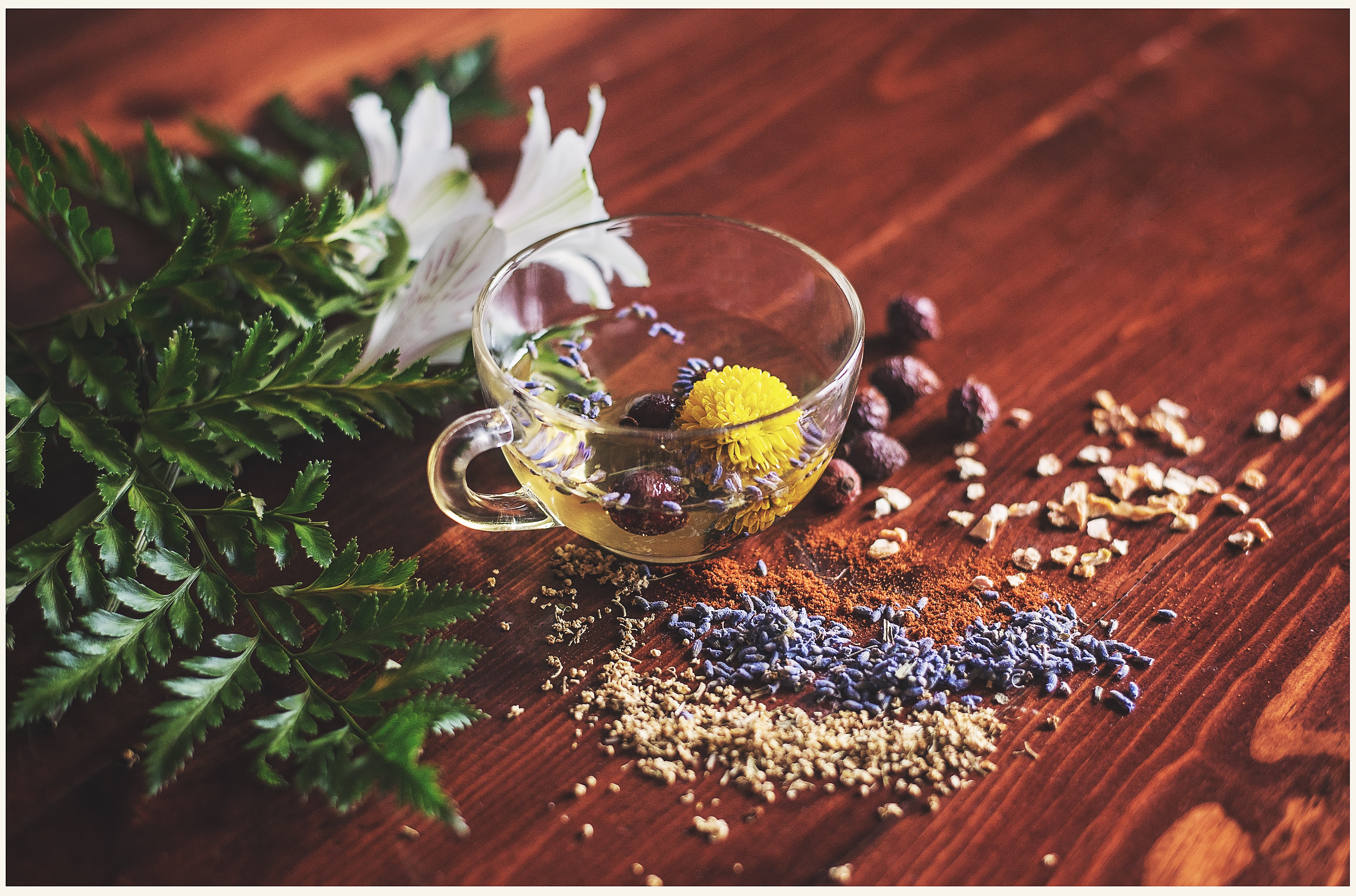 Medical Tourism
Medical tourists fall into one of the four following categories:
Dedicated – has pre-determined treatment plan and traveling mostly for treatment;
Hesitant – decide on the treatment option after arriving at the medical tourism destination yet traveling primarily for treatment;
Holidaying – has pre-determined treatment plan, however, traveling mostly for pleasure, and;
Opportunistic – decide about the procedure after arrival and traveling primarily for pleasure
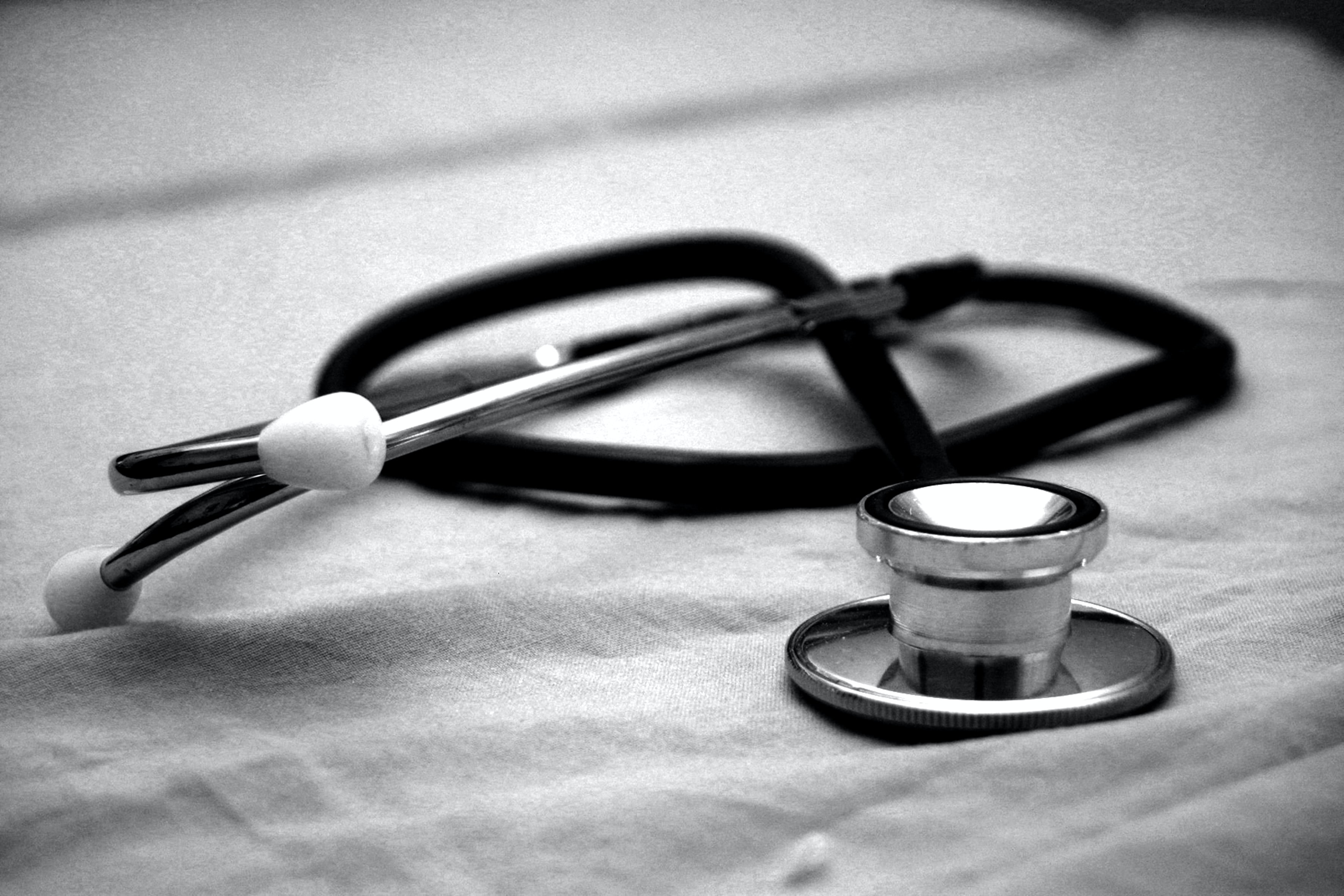 Comparing Medical Tourism and Wellness Tourism
Source: Developed from Voigt, C. (2014). Towards a conceptualization of wellness tourism. Wellness tourism: A destination perspective, 19-44.
Occupational Wellness
Workplace wellness “includes expenditures on programs, services, activities and equipment by employers aimed at improving their employees’ health and wellness 

An individual’s work-life balance determines how much time they spend at or thinking about work, versus how much time they dedicate to their family and personal life
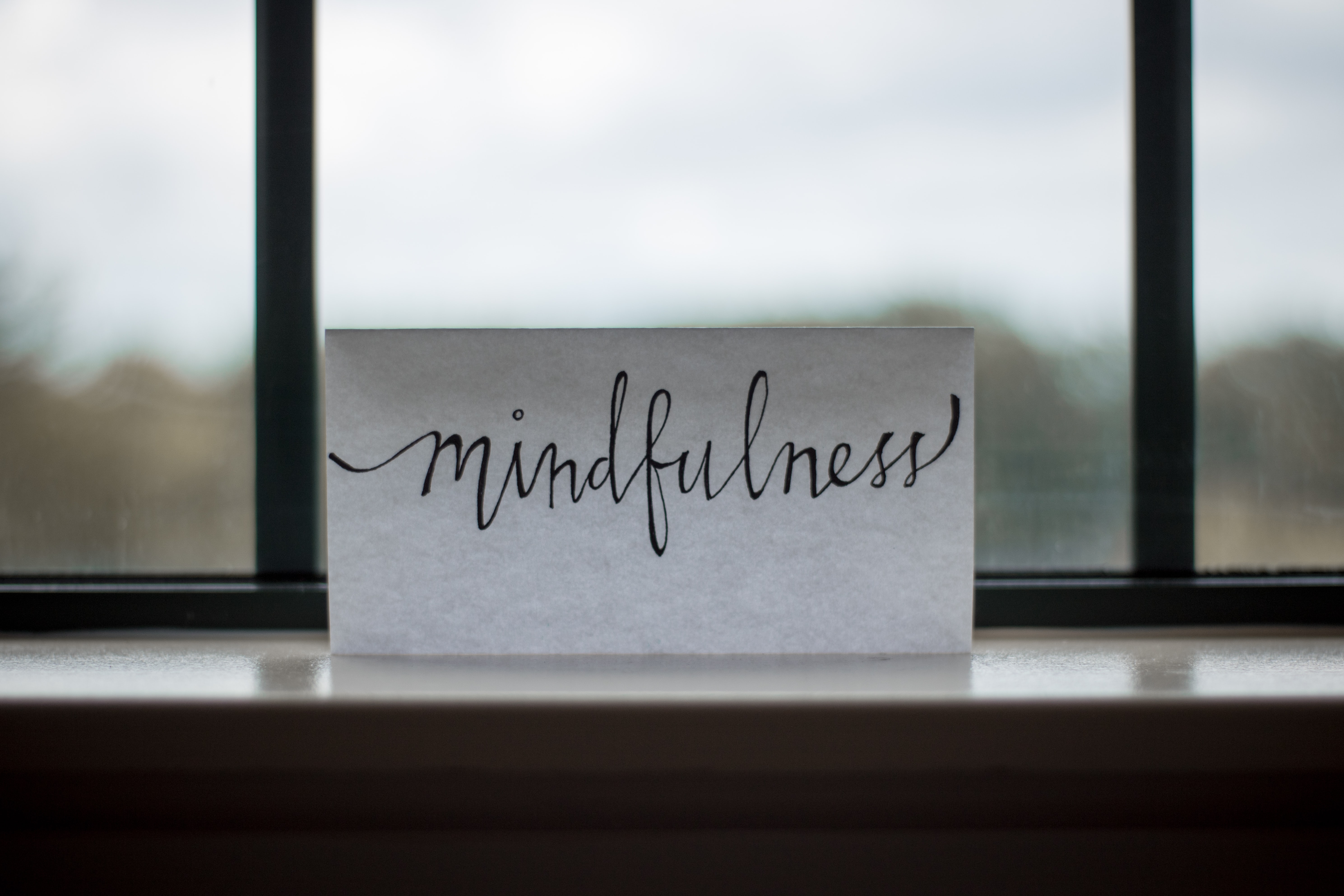 Summary
Health tourism is using services to improve physical or psychological health with the help of mineral water springs, climatic conditions, or medical intervention in an area outside one’s place of residence for more than 24 hours and less than one year. 
Spas are places devoted to overall well-being through a variety of professional services that encourage the renewal of mind, body, and spirit.
Guest who visit spas often share the following characteristics: “(i) a life full of intense anxiety, workload, and insecurity, (ii)look for more intensive experiences of relaxation and rejuvenation, (iii) a wish to restore a balance between work and private life, thus improving quality of life, (iv) a high disposable income and willingness to reward themselves by visiting a wellness and spa centre, (v) requirements to enjoy personal service and care, cleanliness, hygiene and a pleasant atmosphere, reasonable waiting time for using equipment and facilities, and finally, continuous presence and support by skillful staff.”
Summary
The people who visit spas are typically motivated by “(i) an increased orientation to a healthy and aesthetic body, (ii) a general desire for a healthier lifestyle (healthy nutrition), (iii) the quest for spiritual experiences (meditation and yoga), (iv) the pursuit of happiness (as perceived by everyone), (v) the desire to look ‘sexier’ and healthier, and (vi) an increasing demand for non-surgical treatments
There are four broad categories of hotel spa tourists: Aristocrats, Explorers, Socializers, and Budgeters.
There are seven types of spa/wellness capacities: club, cruise ship, day, destination, medical, mineral, and resort/hotel.
Summary
Thalassotherapy is the therapeutic use of seawater, marine algae, and marine mud in various body treatments.
Thermal/mineral springs, or hot springs, are naturally occurring thermal springs of water hotter than 98 degrees F.
Yoga is the union of the body, mind, and spirit and grants stress relief through meditation, physical postures, and breathing techniques. 
The eight different types of yoga are hatha, bikram, hot yoga, iyengar, restorative, anusara, vinyasa, and ashtanga. 
Yoga tourism is when a guest travels to a destination to practice yoga and a yoga retreat is when the experience is planned and developed around yoga.
Summary
Spiritual hospitality and tourism is the act of visiting somewhere locally, nationally, or abroad to visit spiritual places such as mosques, churches or synagogues or natural environments like forests, oceans, or parks.
Holistic tourism encompasses treatments or activities that encourage self-transformation through balancing the mind, body, and spirit.
Medical tourism is the practice of visiting another location or country for medical care
Medical tourists fall into four categories: dedicated, hesitant, holidaying, or opportunistic. 
Workplace wellness includes expenditures on programs, services, activities, and equipment by employers aimed at improving their employees’ health and wellness.